CEOS Information Management
Kim Holloway
CEOS SEO (NASA)
28th CEOS Plenary, Agenda Item 32
Tromsø, Norway28-30 October 2014
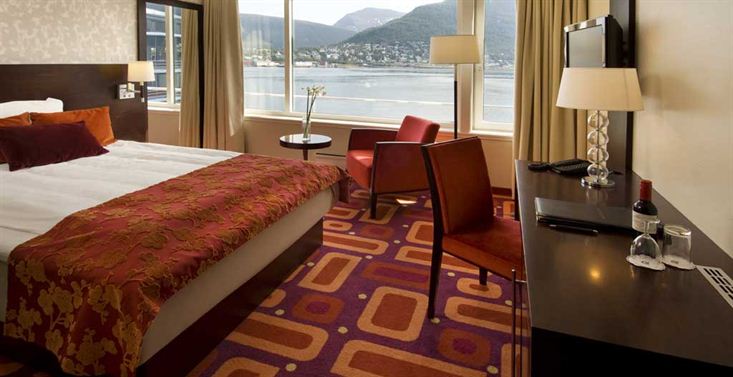 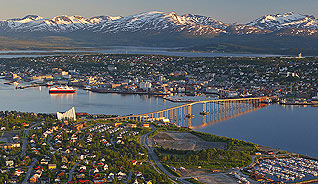 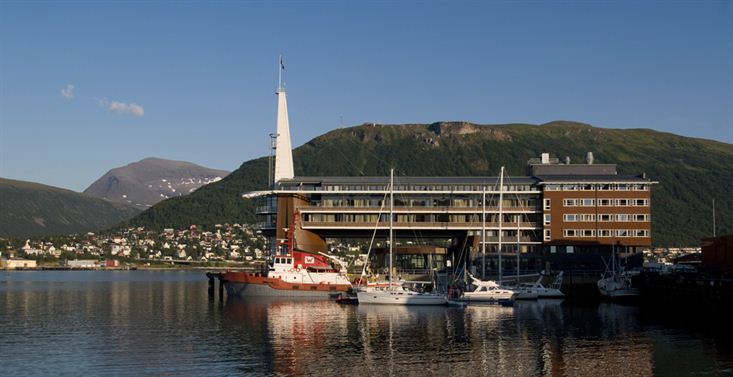 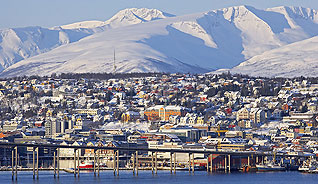 Introduction
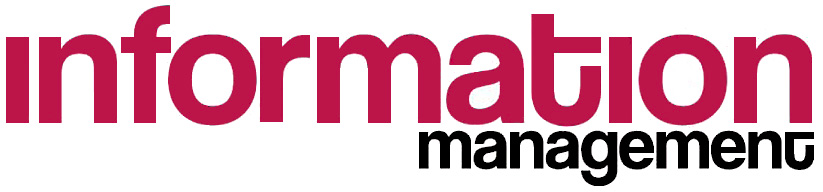 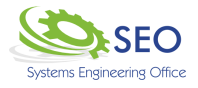 2
The CEOS Website
The Old

Last updated in 2007
35000+ visitors, 2014
Content overflow
Dated look & feel

The New

Reorganized structure
Updated look & feel
External user-friendly
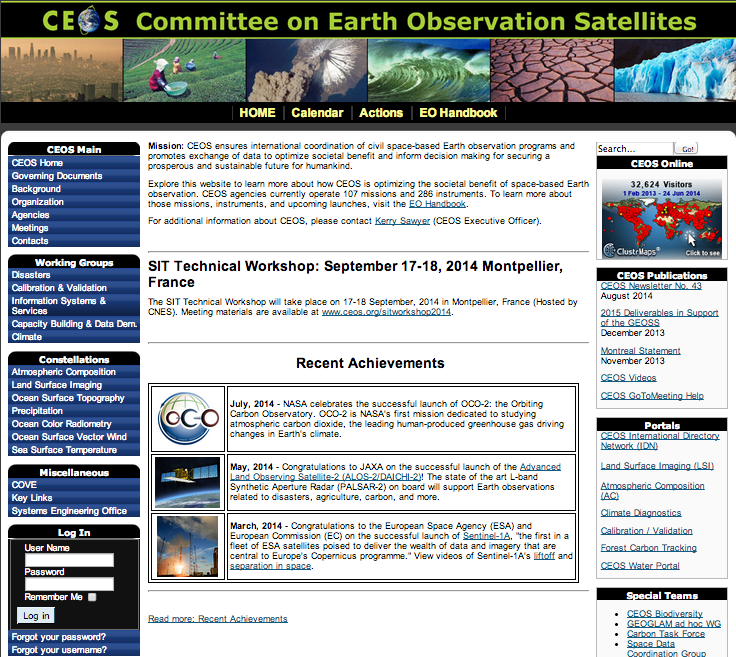 3
[Speaker Notes: Every day, over 60 new people come to visit our website for the first time to find out who we are or what we do.]
The CEOS Website
Main Menu
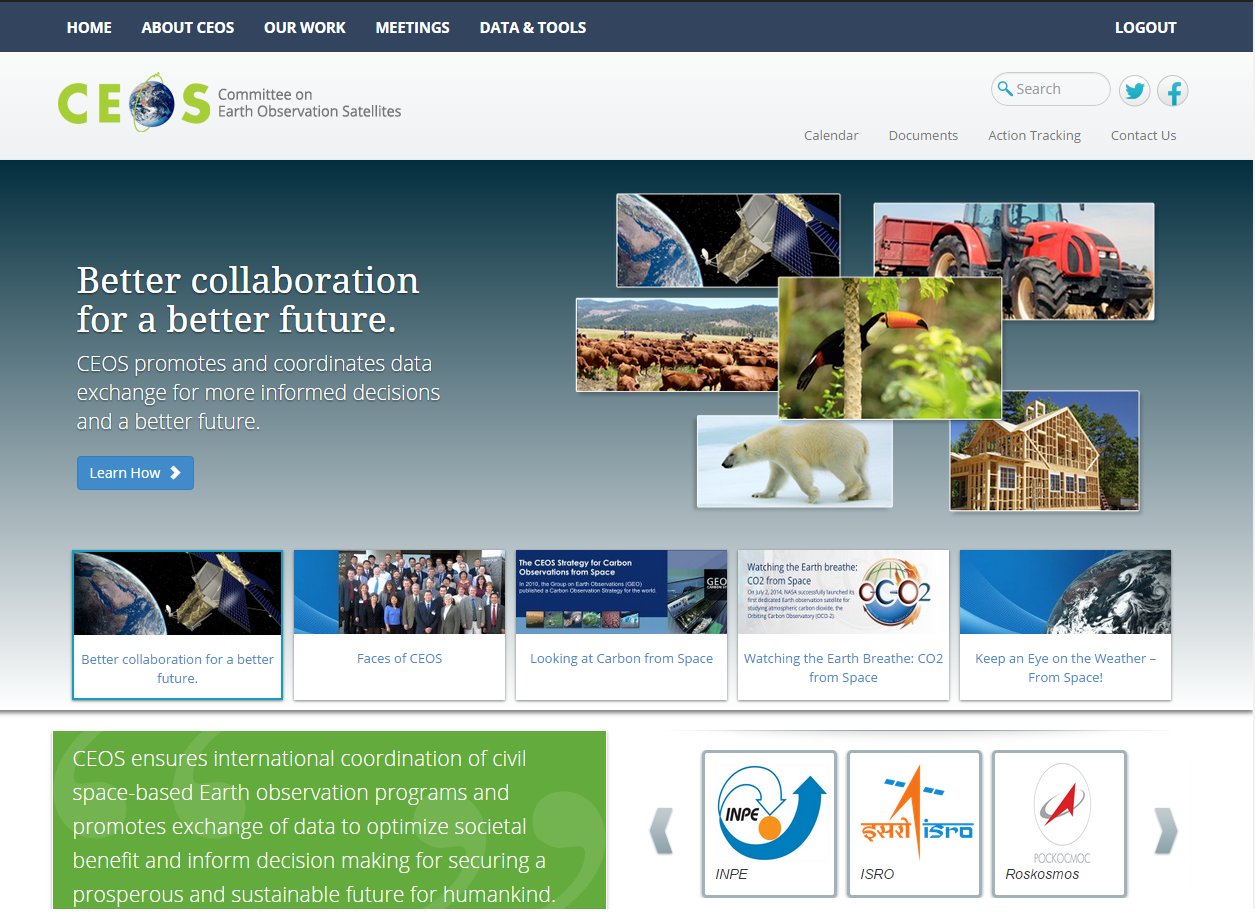 Social Links
Utility Menu
One-box 
search
Quick Pitch: What does CEOS do?
Banner images help give a fresh look
Rotating CEOS member
agencies
CEOS
Mission Statement
4
[Speaker Notes: Every day, over 60 new people come to visit our website for the first time to find out who we are or what we do.]
The CEOS Website
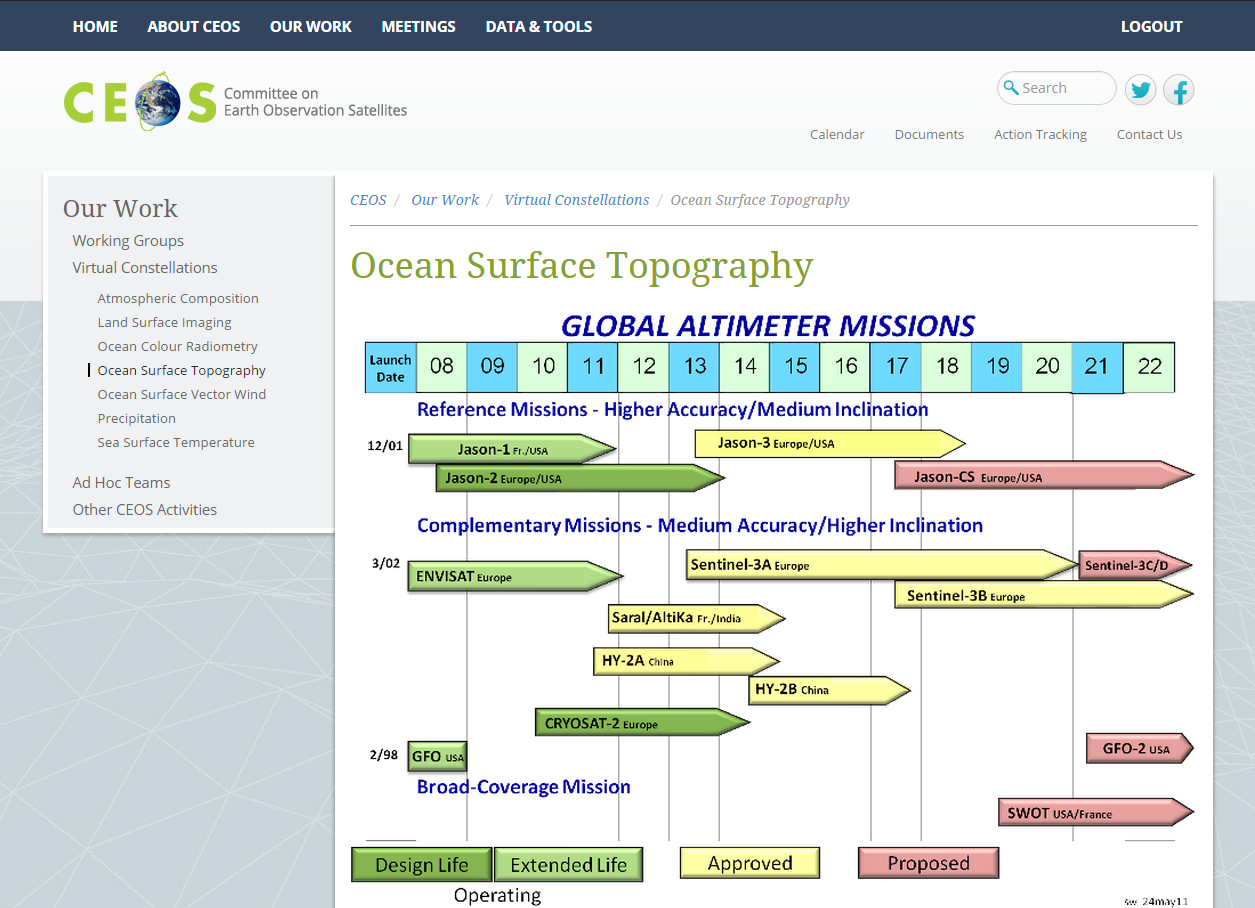 Header is consistent across the site
Hierarchical side navigation
Breadcrumb Trail
Main Content
5
5
[Speaker Notes: Every day, over 60 new people come to visit our website for the first time to find out who we are or what we do.]
The CEOS Website
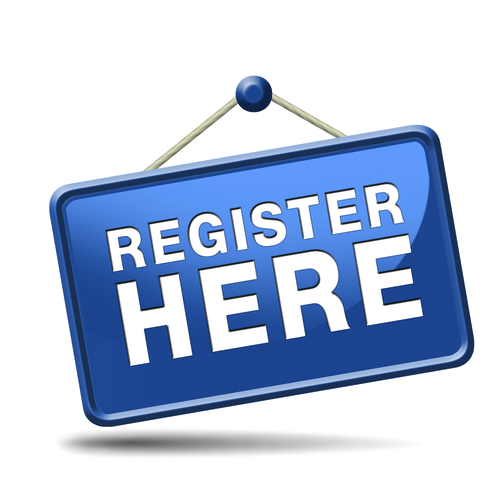 More New Features

Meeting registration 
capabilities

Document Management 
System

CEOS Work Plan Objectives/Deliverables Tracking Tool
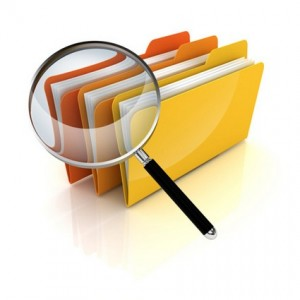 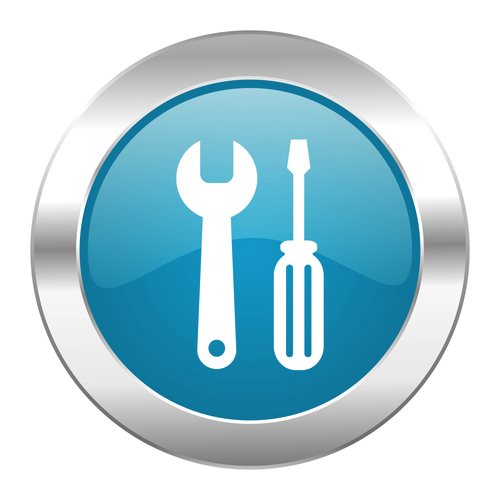 6
[Speaker Notes: Every day, over 60 new people come to visit our website for the first time to find out who we are or what we do.]
The Faces of CEOS
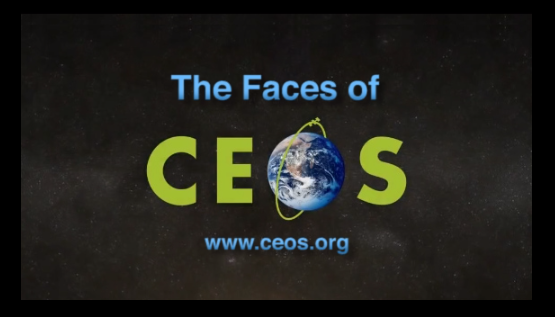 Link
7
[Speaker Notes: One of the new outreach components of the CEOS Website is a video blog we’ve created called “Faces of CEOS”. The idea is to create short interviews of the actual people of CEOS, during which we ask you what you do and why YOU think the work of CEOS is important. To test out the concept, we tried it for the first time with the SEO’s very own, Brian Killough. We’d like to interview people from all over the CEOS community to make a whole series of these videos for posting on the CEOS website. Watch the first one now.]
The CEOS Website
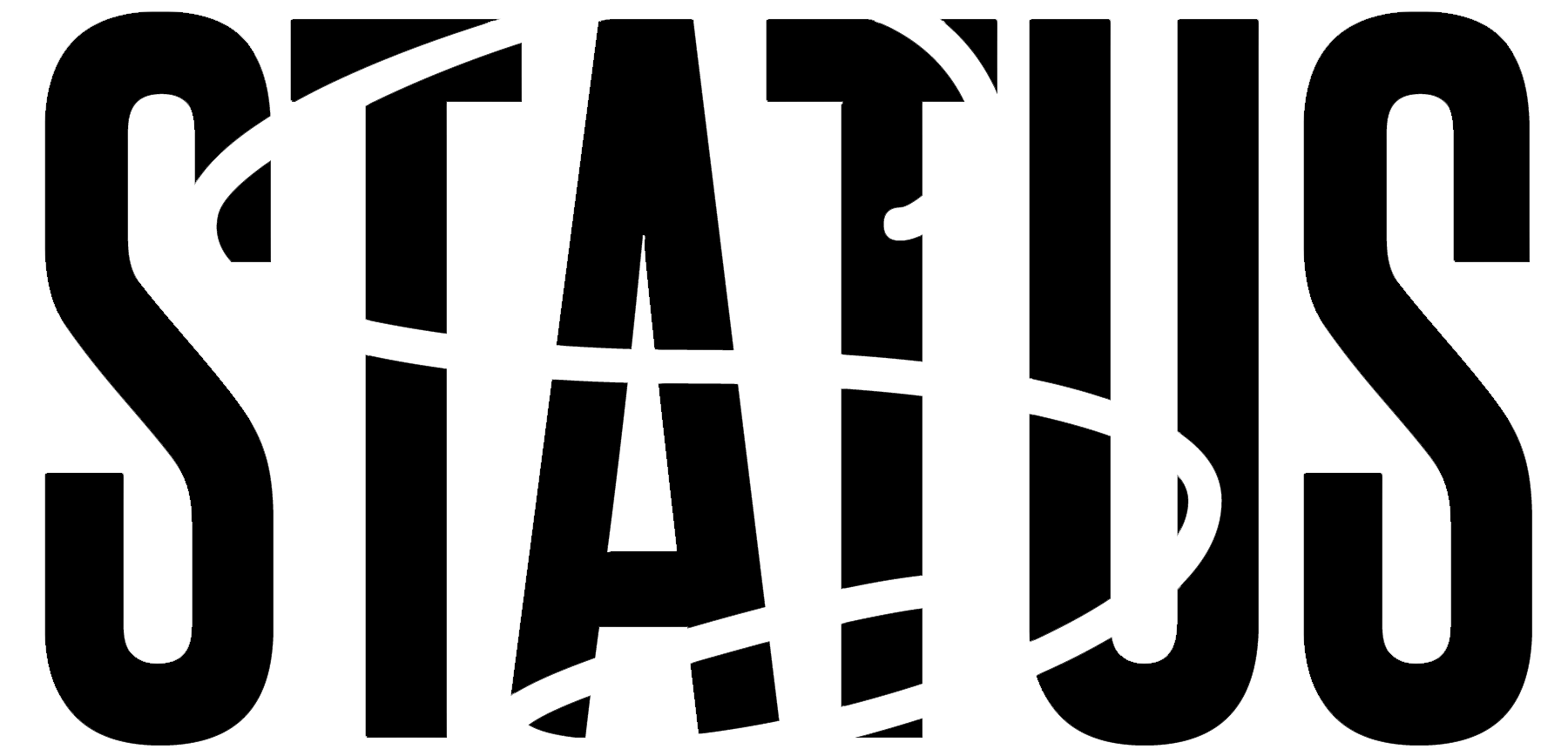 Still editing/updating site content & links

Still implementing our new tools

Still want to show you what we’ve got so far…

New [beta] site, live by 2015:
8
[Speaker Notes: Every day, over 60 new people come to visit our website for the first time to find out who we are or what we do.]
The CEOS Website
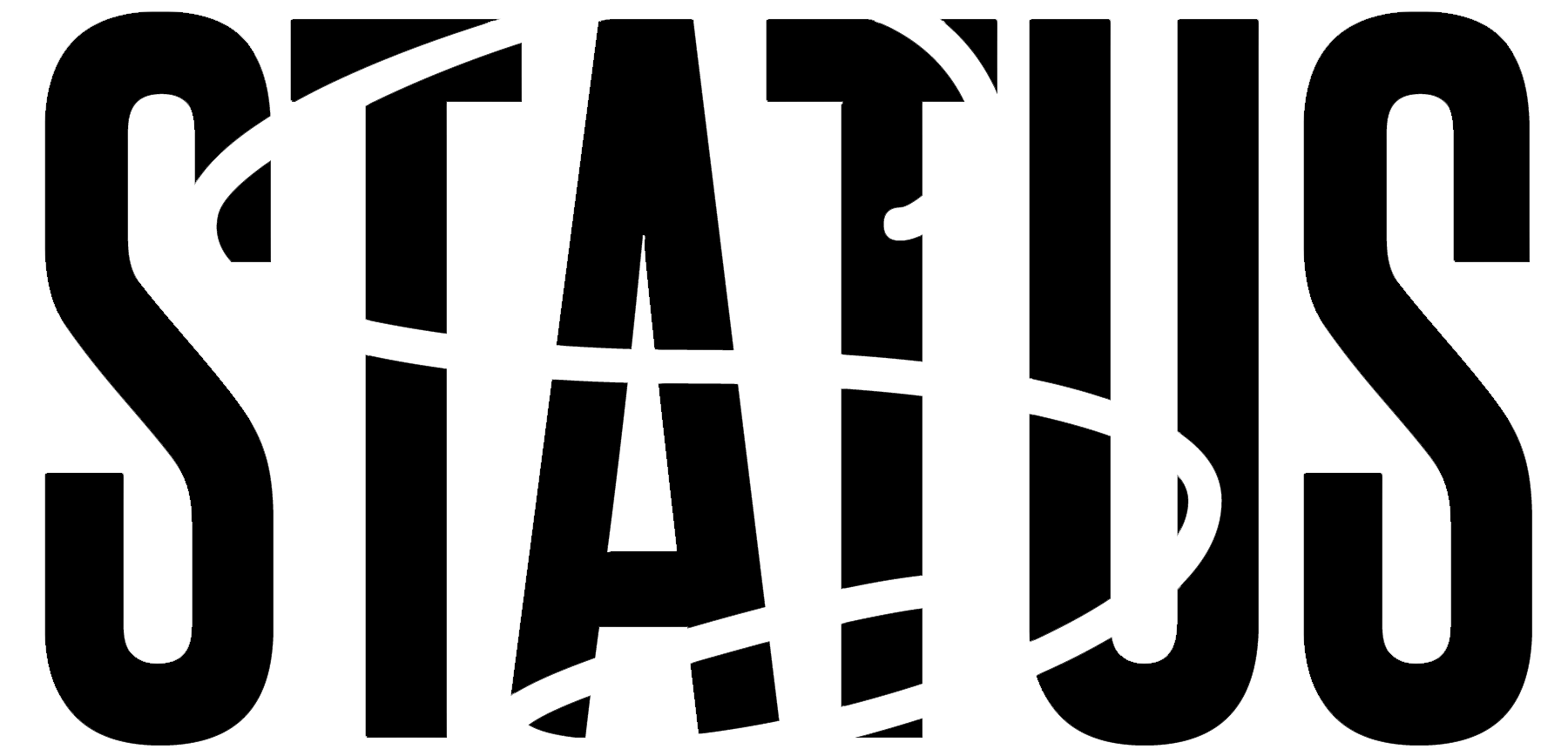 Still editing/updating site content & links

Still implementing our new tools

Still want to show you what we’ve got so far…

New [beta] site, live by 2015:

http://ceos.ama-hub.com/
9
[Speaker Notes: Every day, over 60 new people come to visit our website for the first time to find out who we are or what we do.]
CEOS on Social Media
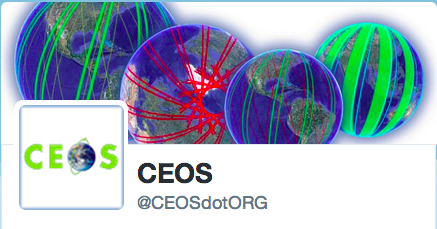 Follow us  
on Twitter: 
@CEOSdotORG
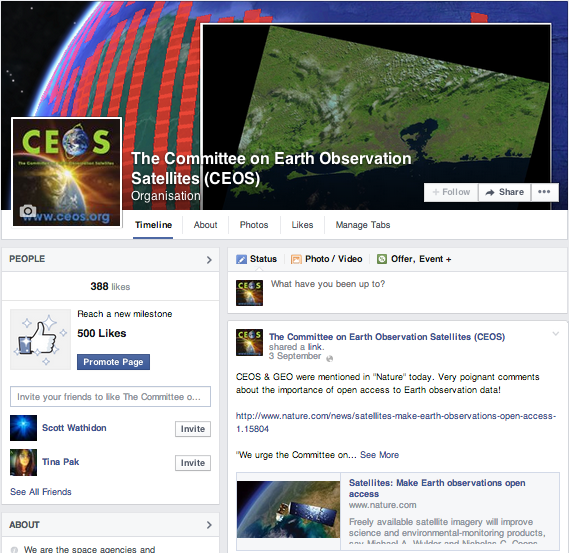 Like our page: Facebook.com/SocialCEOS
10
[Speaker Notes: Every day, over 60 new people come to visit our website for the first time to find out who we are or what we do.]
CEOS on Social Media
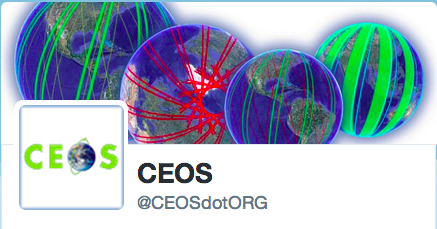 Why?

Billions of people use social media
as their primary information resource.

We will create a global awareness of who we are, what we do, and why it’s important to the world.
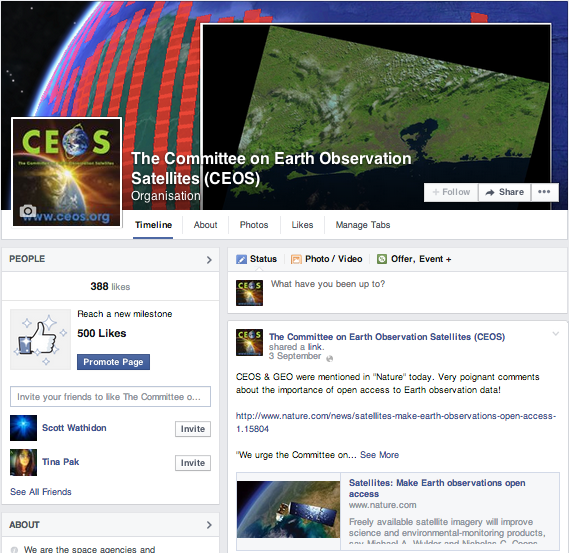 Social media is where the world meets CEOS and discovers the importance of satellite Earth observations.
11
[Speaker Notes: Every day, over 60 new people come to visit our website for the first time to find out who we are or what we do.]
CEOS on Social Media
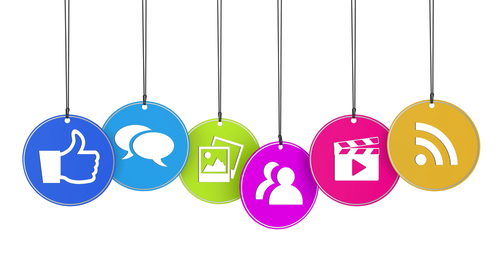 Social Media Success Requires:

Strategy
Meaningful content 
Interaction with our followers
CEOS-wide participation

The CEOS Social Media Strategy will define our objectives, our voice, our policies/guidelines.
12
[Speaker Notes: Every day, over 60 new people come to visit our website for the first time to find out who we are or what we do.]
CEOS on Social Media
Thanks to the CEOS Website Strategy Team: 

Stephane Chalifoux (CSA)
Robert Husband (EUMETSAT)
Mireille Paulin (CNES)
Jonathan Ross (GA)
Kerry Sawyer (NOAA/CEO)
Brian Williams (NASA/AMA)



Send fun ideas & feedback to: kim.e.holloway@gmail.com
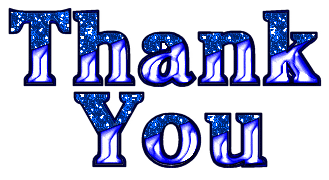 13
[Speaker Notes: Every day, over 60 new people come to visit our website for the first time to find out who we are or what we do.]